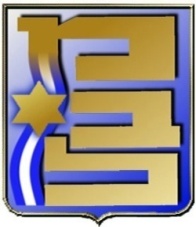 המכללה לביטחון לאומי
התחום המדיני
המדריך המוביל: אמיר מימון
מחזור מ"ז 2019-2020
1
מהי מדיניות חוץ?
מדיניות חוץ היא שם כולל למקבץ יעדים פוליטיים, המגדירים את האופן שבו תנהג מדינה כלשהי ביחס לשאר מדינות העולם.
2
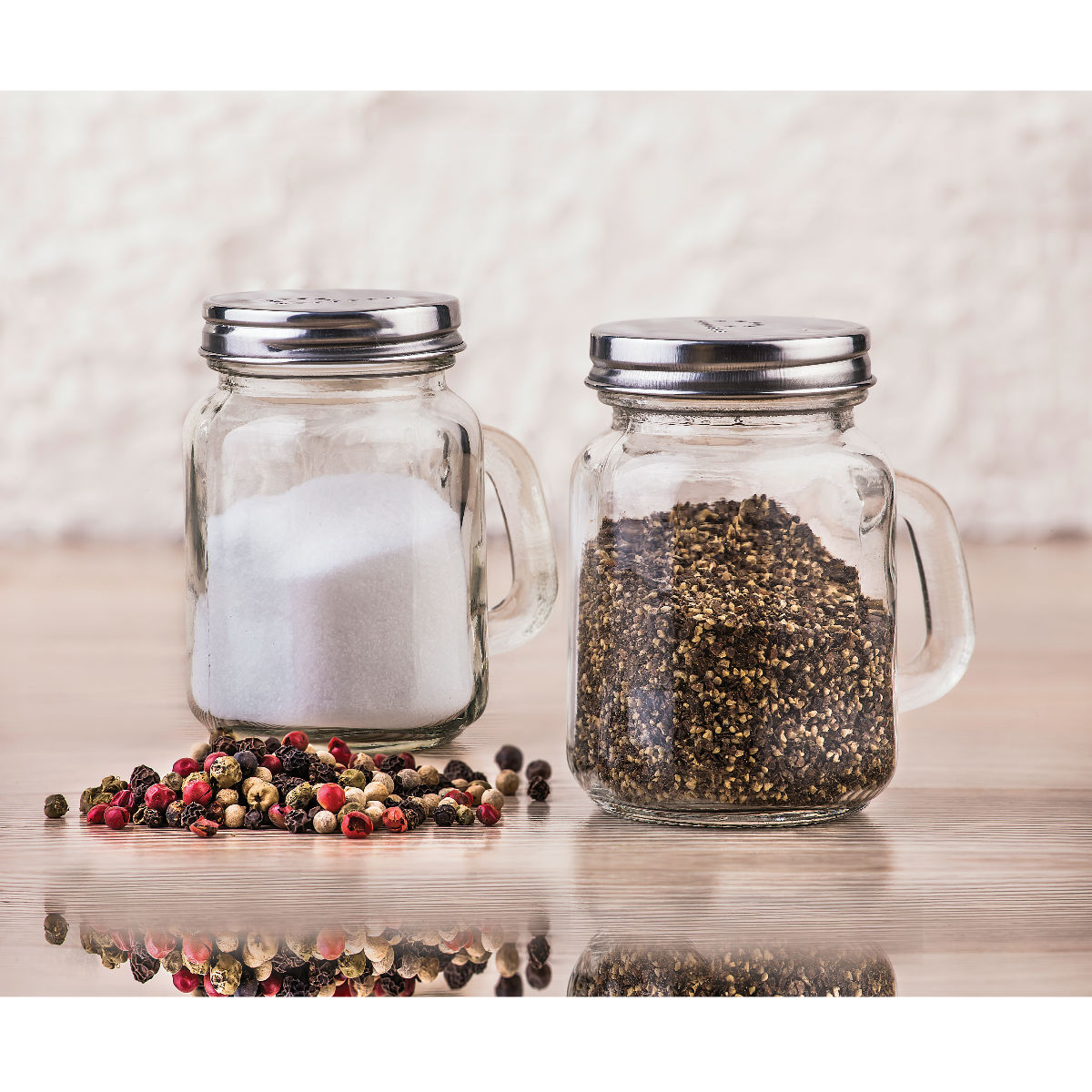 3
מטרות
הקניית מושגי יסוד במדיניות חוץ והבנת מערכת יחסי הגומלין בין מדיניות חוץ לביטחון לאומי. 
לימוד וניתוח האתגרים בהתנהלותה של ישראל בזירה הבין לאומית והאזורית.
הטמעת חשיבות השיקול המדיני בתהליך קבלת החלטות
הבנת תפקיד הדיפלומטיה במכלול העיסוק והטיפול במדיניות חוץ.
4
התחום המדיני בעונה הגלובלית
הרצאות בכירים (השגריר רון פרושאור, ר' המל''ל, עוזי ארד ועוד) 
שיעוריי המליאה בנושא יסודות הבטל''מ בראיה גלובלית וגישות ואסכולות והדיון על חשיבותה של הרגל המדינית. 
סיור משרד החוץ 
סיורי אירופה
5
הרצאות בכירים בעונה הגלובלית
השגריר רון פרושאור – 2.9.2019 "יצירתיות בניהול בינלאומי במציאות משתנה"
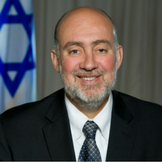 6
התחום המדיני בעונה הגלובלית
סיור משרד החוץ 31.10
תכנית הסיור תכלול פגישות עם:
 מנכ''ל משרד החוץ מר יובל רותם, 
ר' המערך המדיני מר אלון אושפיז 
היועץ המשפטי עו''ד טל בקר ובכירים נוספים. 
במהלך הסיור תתקיים גם פעילות בקבוצות קטנות (3-4 משתתפים) במגוון נושאים וסוגיות מהאג'נדה של משר החוץ.
7
התחום המדיני בעונה הישראלית
קורס מדיניות חוץ בהובלת ד''ר עמנואל נבון 
הרצאות בכירים 
תרגילון והתנסות אסטרטגית 
סימולציה אסטרטגית מדינית 
סיור בירדן
8
התחום המדיני בעונה הישראלית
קורס במדיניות חוץ: ישראל כמקרה בוחן 

את הקורס יעביר ד''ר עמנואל נבון, מרצה ליחסים בינלאומיים בבית הספר למדע המדינה, ממשל ויחסים בינלאומיים באוניברסיטת תל אביב, ובבית הספר לאודר לממשל, דיפלומטיה ואסטרטגיה במרכז הבינתחומי הרצליה. עמית בכיר בפורום קהלת, ופרשן בערוץ החדשות 24.
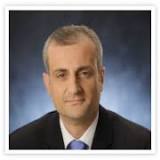 הקורס יסביר מושגי יסוד במדיניות חוץ ויבחן אותם אל מול התנהלותה של ישראל בזירה הבינ''ל.
9
התחום המדיני בעונת ההתמחות
הרצאות בכירים, 
המרכיב המדיני בסמינרים השונים 
סיור מזרח
10
התחום המדיני בעונה האינטגרטיבית
סיורי ארצות הברית
הרצאות בכירים
11